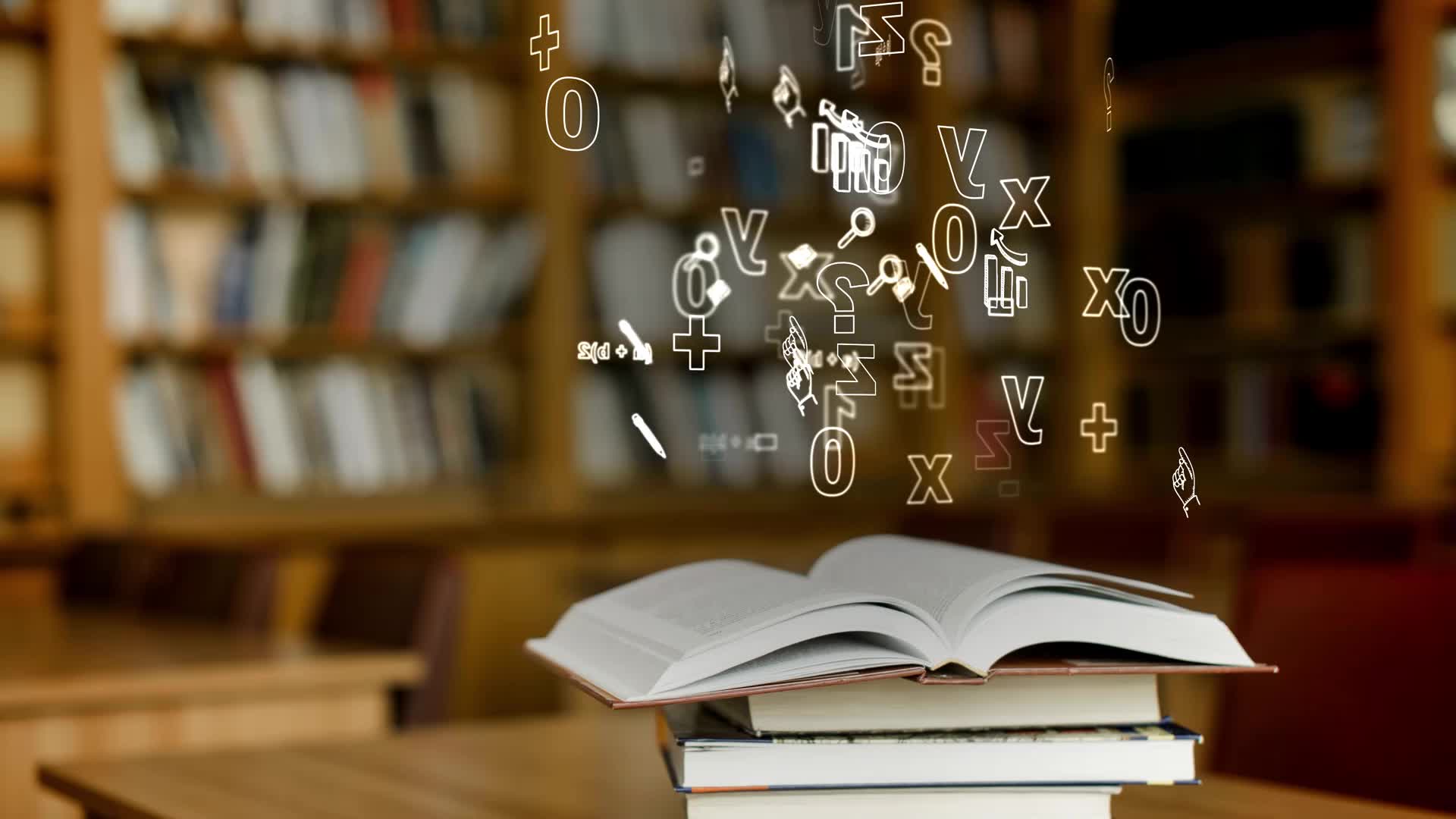 CS 5/7320 Artificial IntelligenceAutomated PlanningAIMA Chapter 11
Slides by Michael Hahsler with figures from the AIMA textbook
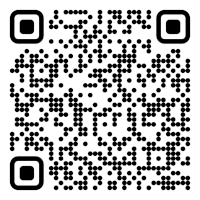 Online Material
This work is licensed under a Creative Commons Attribution-ShareAlike 4.0 International License.
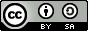 Contents
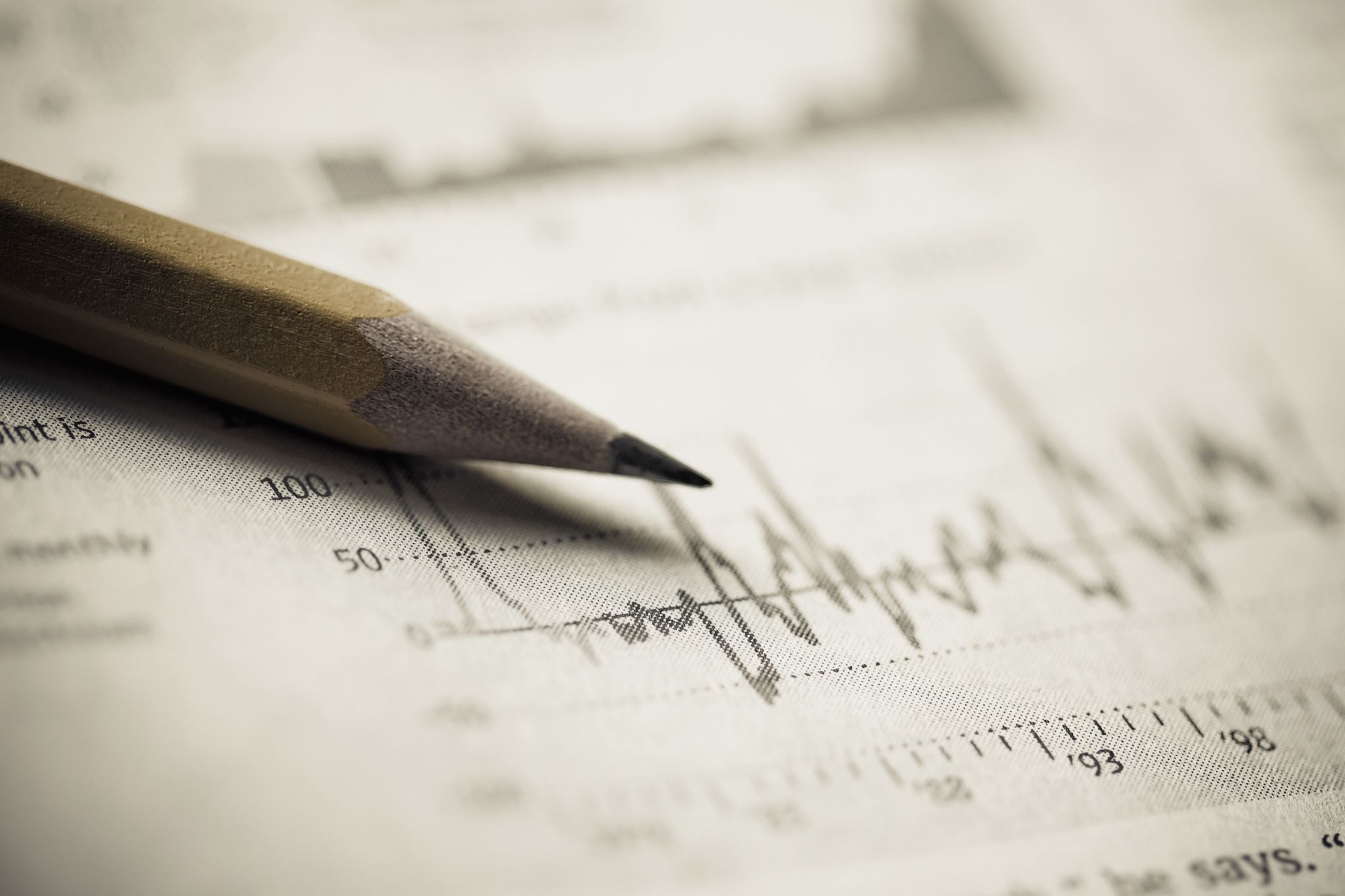 Classical Planning
Using Planning Domain Definition Languages
Classical Planning
Find a sequence of actions to accomplish a goal in a discrete, deterministic, static, fully observable environment.

Options we have already discussed:
Chapter 3 : Search with a custom heuristic evaluation function. 
Chapter 7: Propositional logic with custom code.

Issue: Large state space.

Solution: Factored state representation using a Planning Domain Definition Language (PDDL) + Action schemas
Planning Domain Definition Language (PDDL)
an aspect of the world that can change over time
Example: Block World
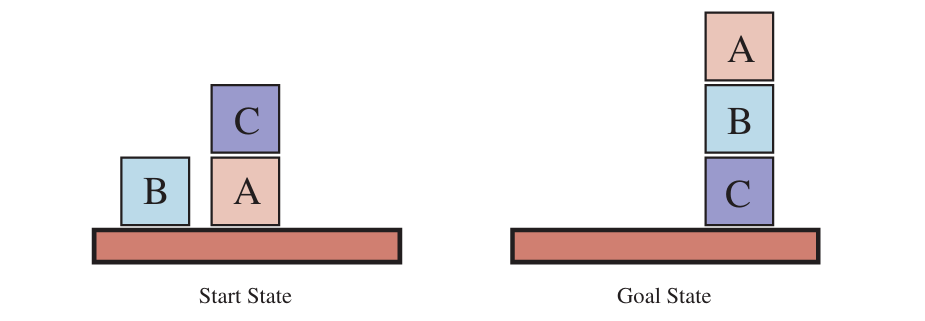 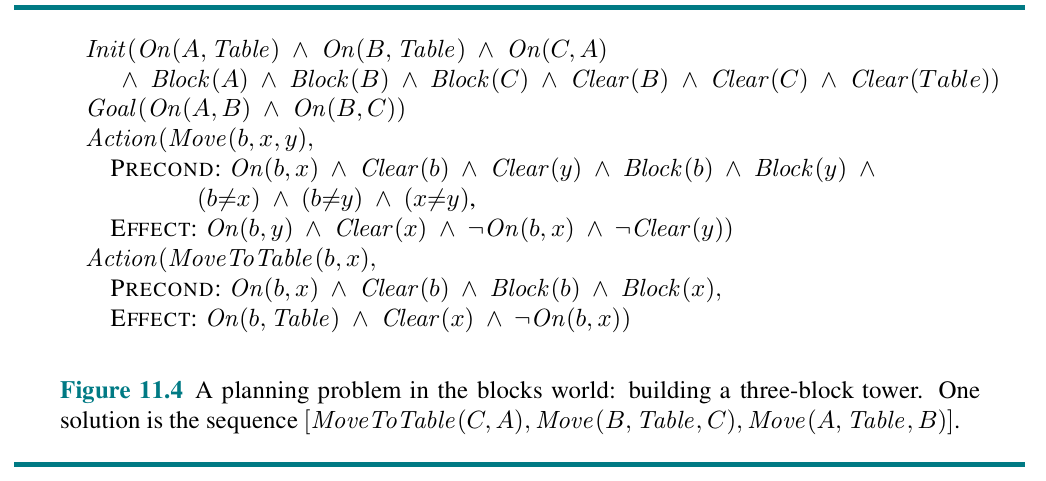 Algorithms
Forward state-space search: Needs heuristics* to deal with the state space.
Backward search (= regression search): keeps the branching factor low. Issue: How do we define heuristics?
Convert the PDDL description into propositional form and use an efficient solvers for the Boolean satisfiability problem (SAT).
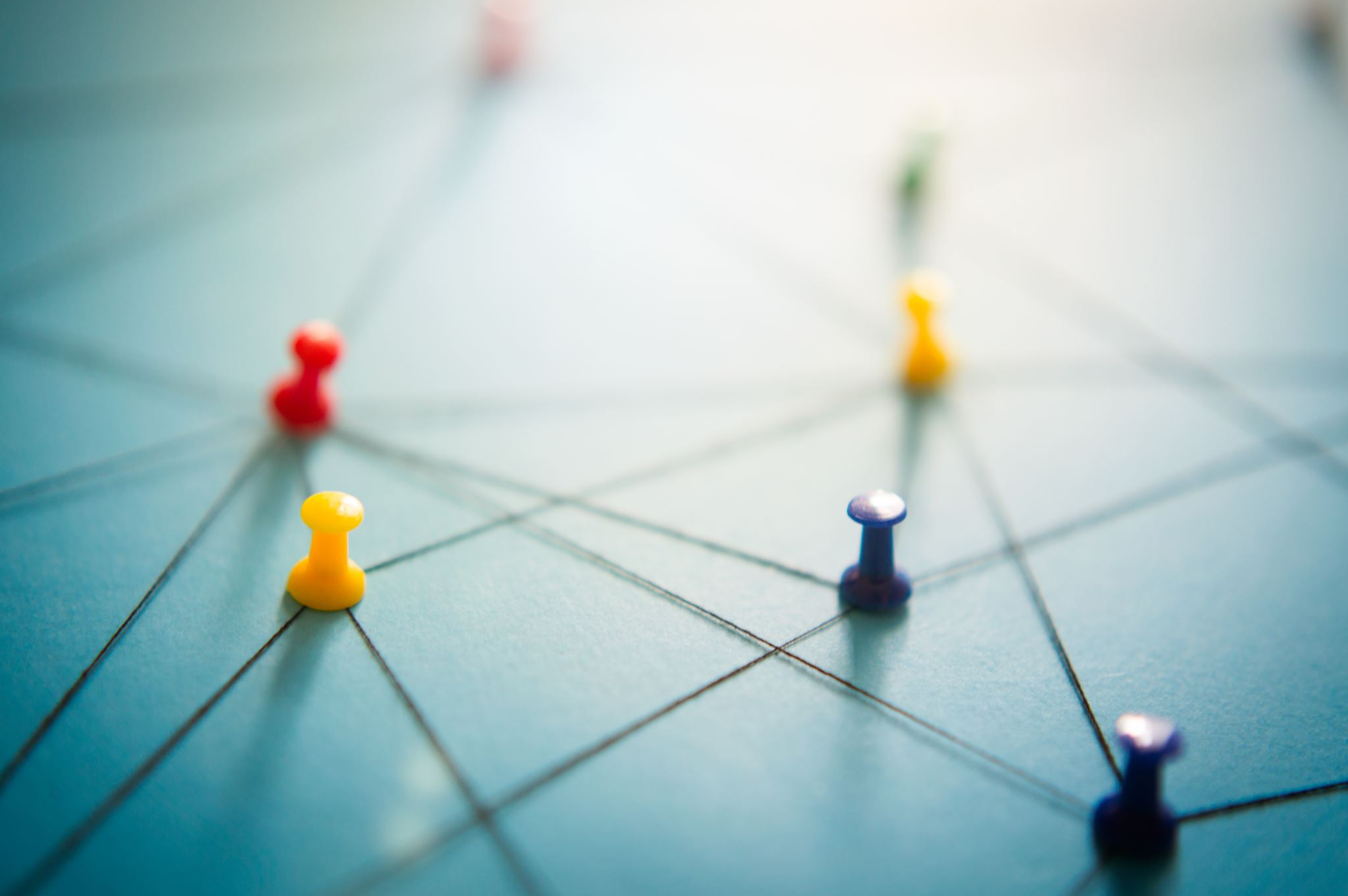 Hierarchical Planning
Manage complexity using high-level actions.
High-level Actions
A high-level action (HLA) have one or several refinements into a sequence of HLAs or primitive actions. 








An HLA achieves the goal if at least one implementation achieves the goal.
HLA
Refinement
…
HLA
HLA
HLA
HLA
HLA
…
“Implementation” with only primitive actions
Example: Refinement
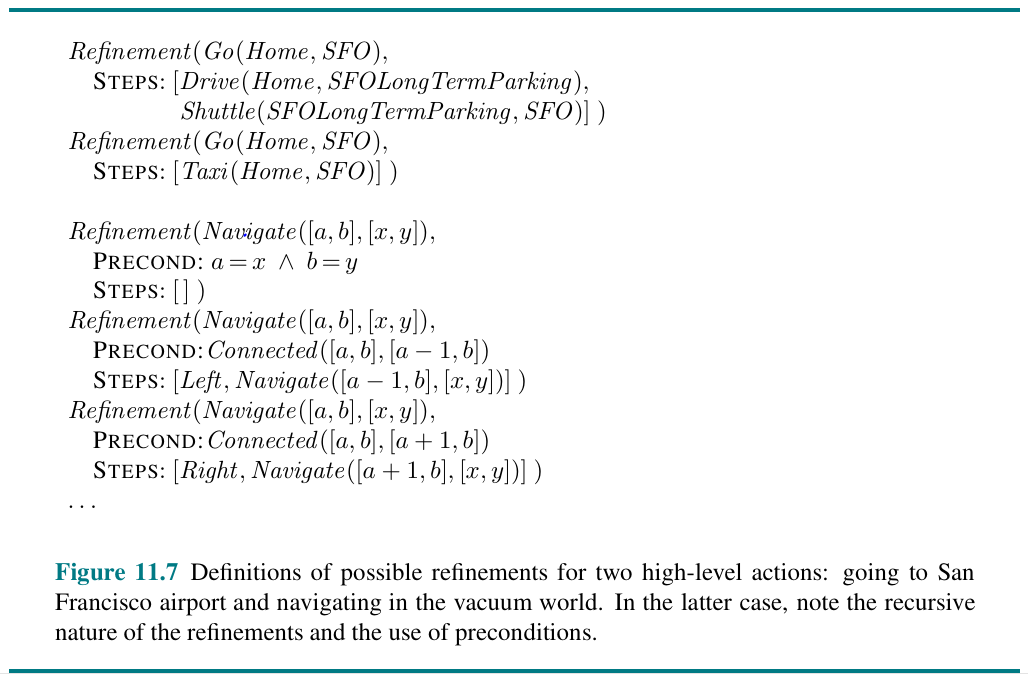 Search for Primitive Solutions
Search for Primitive Solutions - Implementation
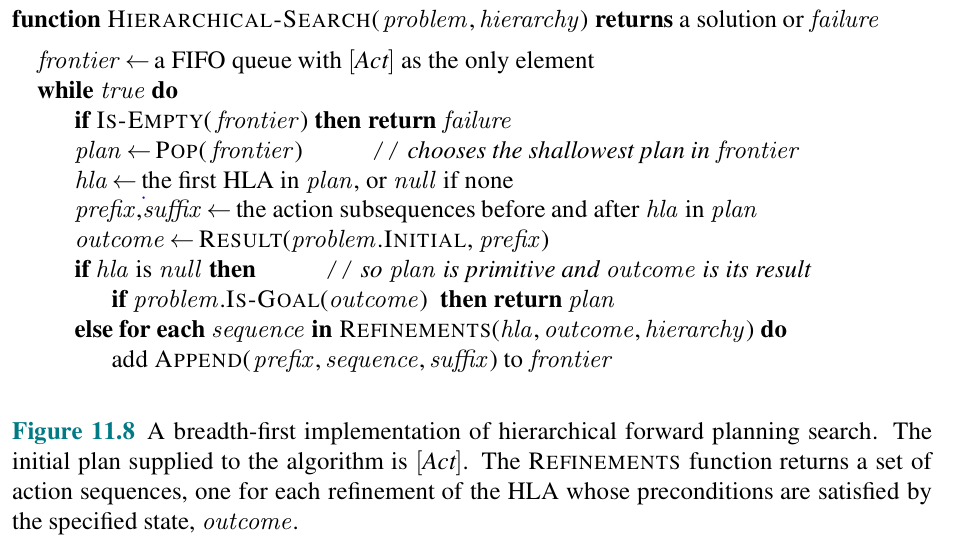 Searching for Abstract Solutions
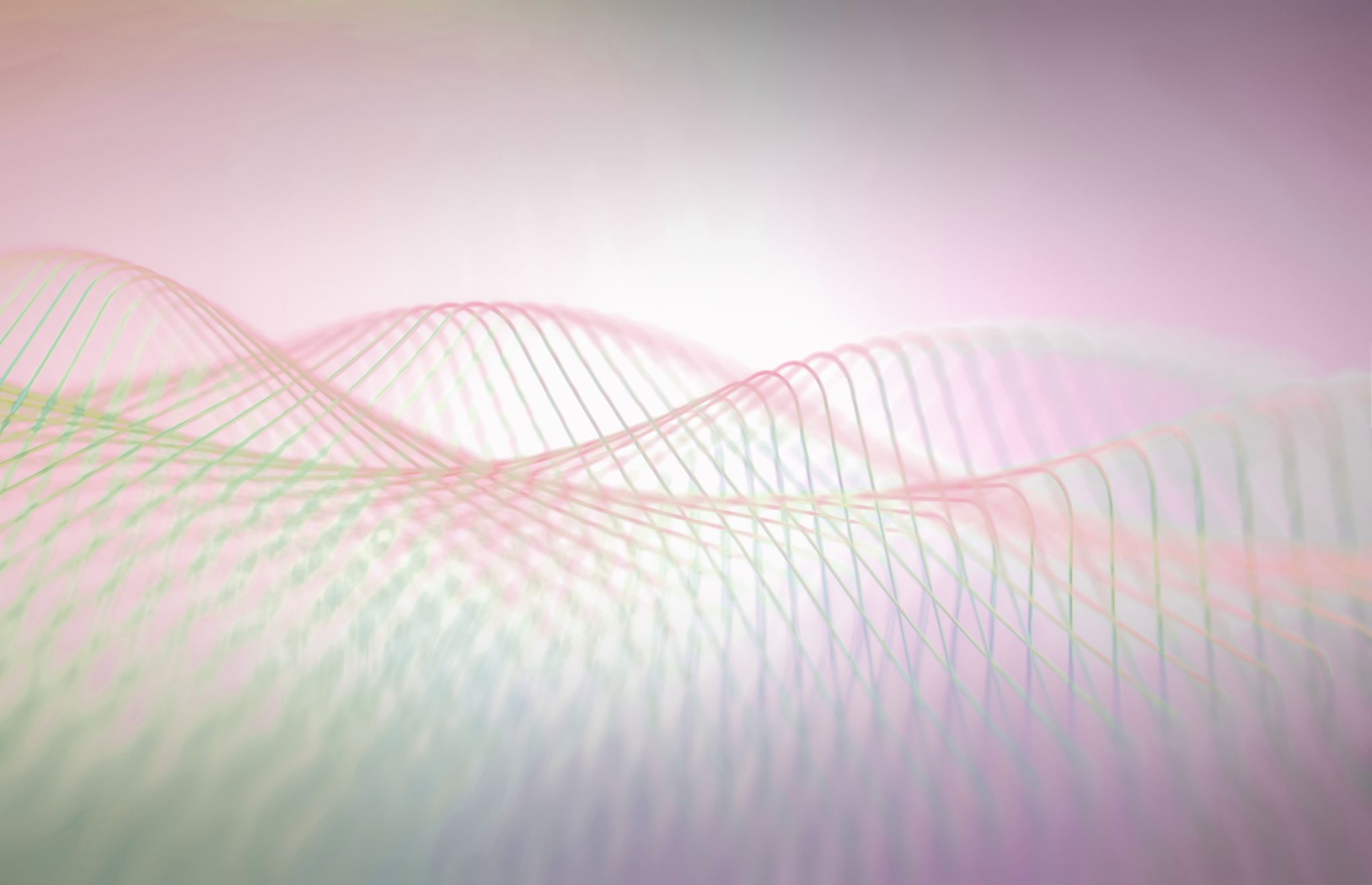 Monitoring and Replanning
Planning and Acting in Partially Observable, Nondeterministic, and Unknown Environments
Determinism & Observability - Belief States
For nondeterministic or partially observable environments we need belief states.

A belief state is a set of possible physical states the agent might be in given its current knowledge.

The belief state concept needs to be extended to the factored state representation.
A belief state becomes a logical formula of fluents.
Fluents that do not appear in the formula are unknow.


Technical note: If we manage to keep the belief state in 1-CNF (1-conjunctive normal form, i.e., fluents are combined with ANDs), then the complexity is reduced from being exponential in the number of fluents to linear!
Observability -Percept Schema
For partially observable environments we need to be able to define what percepts the agent can get when.
The agent uses a percept schema to reason about percepts that it can obtains during executing a plan. 
Example: Whenever the agent sees an object, then it will perceive its color.The agent can now reason that it needs to get an object inView to see the color.

Percept schemata and observability 
Fully observable: Percept schemas have no preconditions.
Partially observable: Some percepts have preconditions.
Sensorless agent: has no percept schemas.
Observability -Sensorless Planning (Conformant planning)
Determinism & Observability -Contingency Planning
We can create a conditional plan for partially observable planning problems and non-deterministic problems.
We already have introduced conditional plans in Chapter 4 and just need to augment it by:
Action schemata instead of a transition function.
Percept schemata to reason about how to get needed percepts.
The state has a factored representation as facts in 1-CNF. 

Use AND-OR search over belief states. 

Issues:
Contingency plans become very complicated with non-deterministic effects like failures in actions or percepts. E.g., moving north fails 1 out of 100 times. 
Plan fails with incorrect model of the world. E.g., actions with missing preconditions or missing effects, missing fluents, exogenous effects.
→ Online Planning
Execution Monitoring and Replanning
Online planning = replan during execution when necessary.
Requires execution monitoring to determine the need for replanning. The agent can perform:
Action monitoring: Only execute action if the preconditions are met.
Plan monitoring: Verify that the remaining plan will still succeed.
Goal monitoring: Check if a better set of goals has become available.

Contingency plans can often be made simpler by having unlikely branches just say “REPLAN.”
Process:
Example: Plan Monitoring with Repair
1. Initial plan
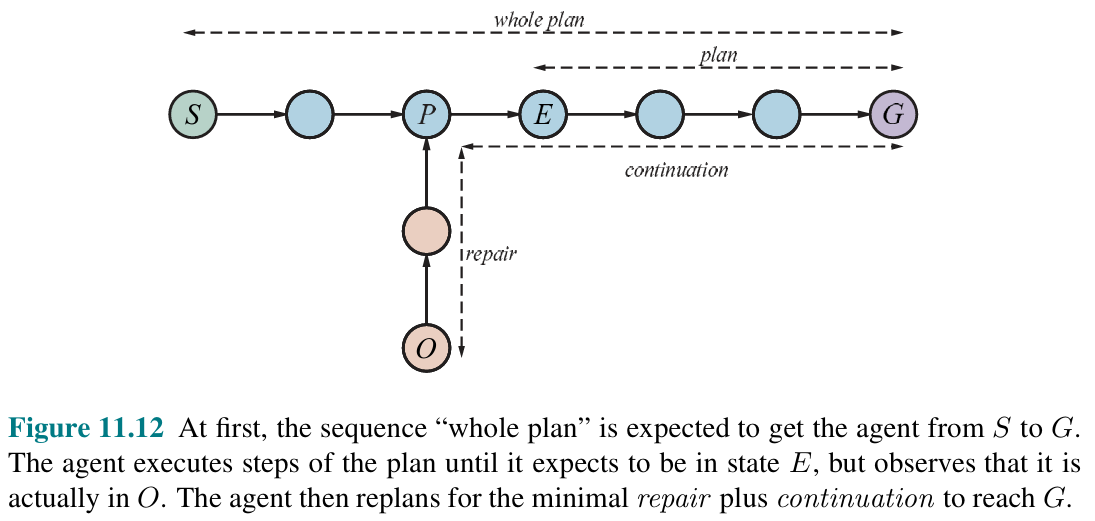 Actual path taken
2. Failure detected: Should be in E. Remaining plan will not work.
3. Repair
+ Replan
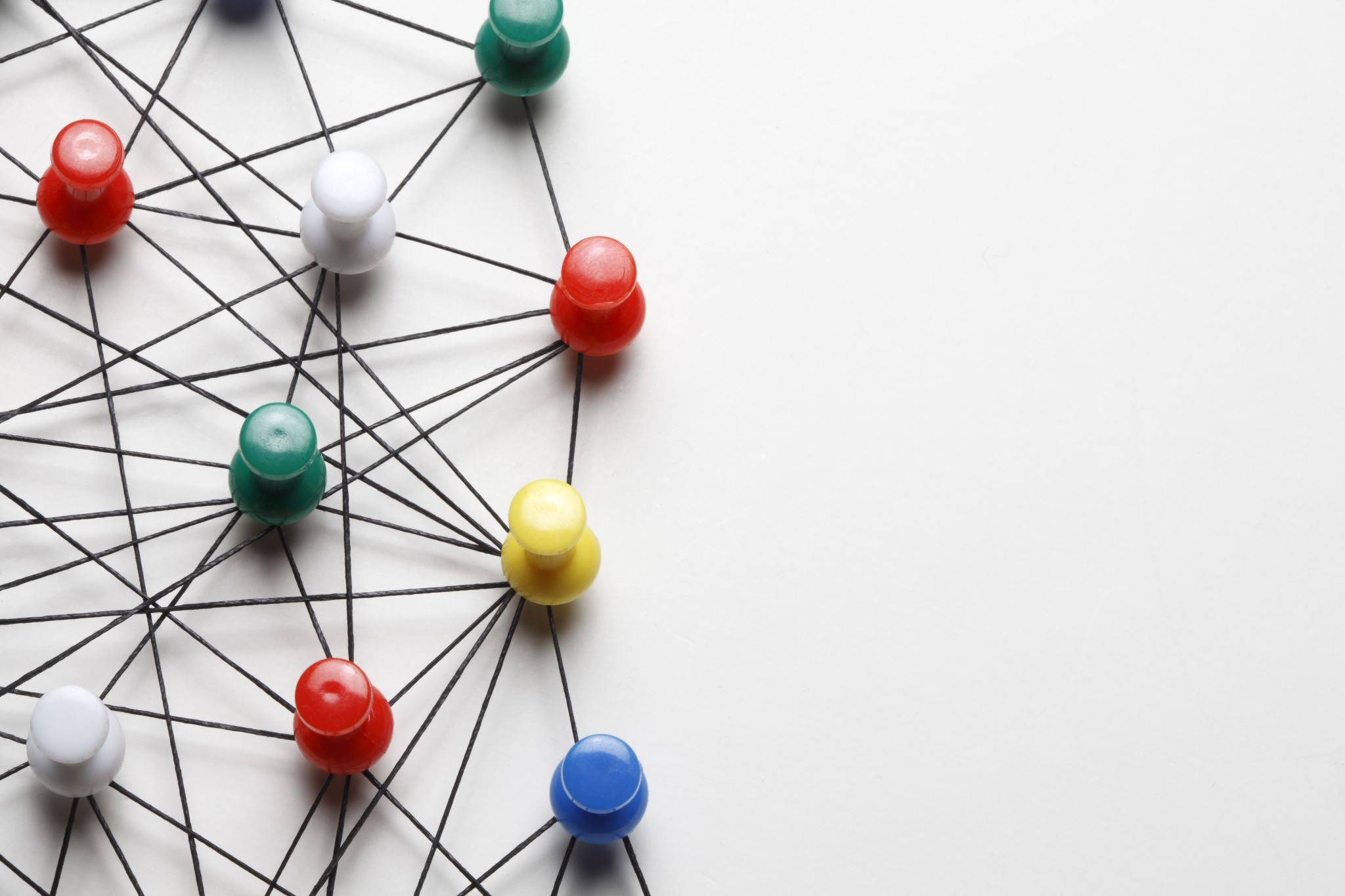 Summary
Action schemata make specifying the transition function easier.

Hierarchical planning lets us deal with the exponential size of the state space. The agent can reason at a more abstract level of high-level actions and the states are typically discrete.

Online planning with monitoring and replanning is 
very flexible
can deal with many types of issues (sensor/actuator failure, imperfect models of the environment)
Can make conditional plans smaller by omitting unlikely paths and leaving them for later replanning.